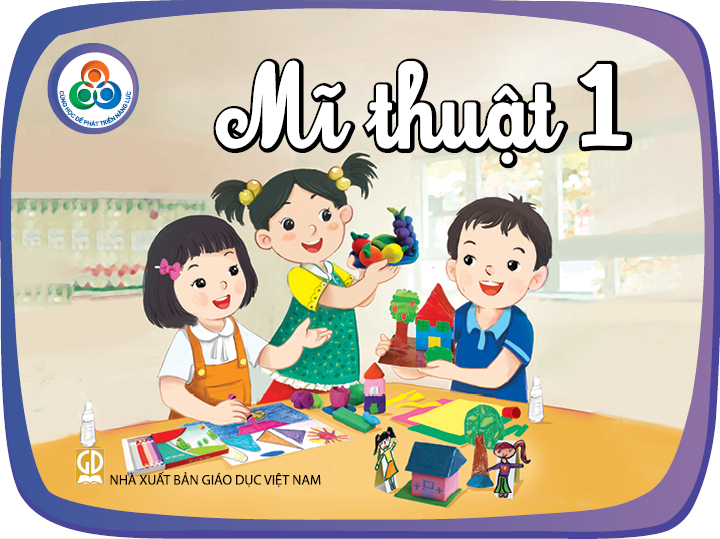 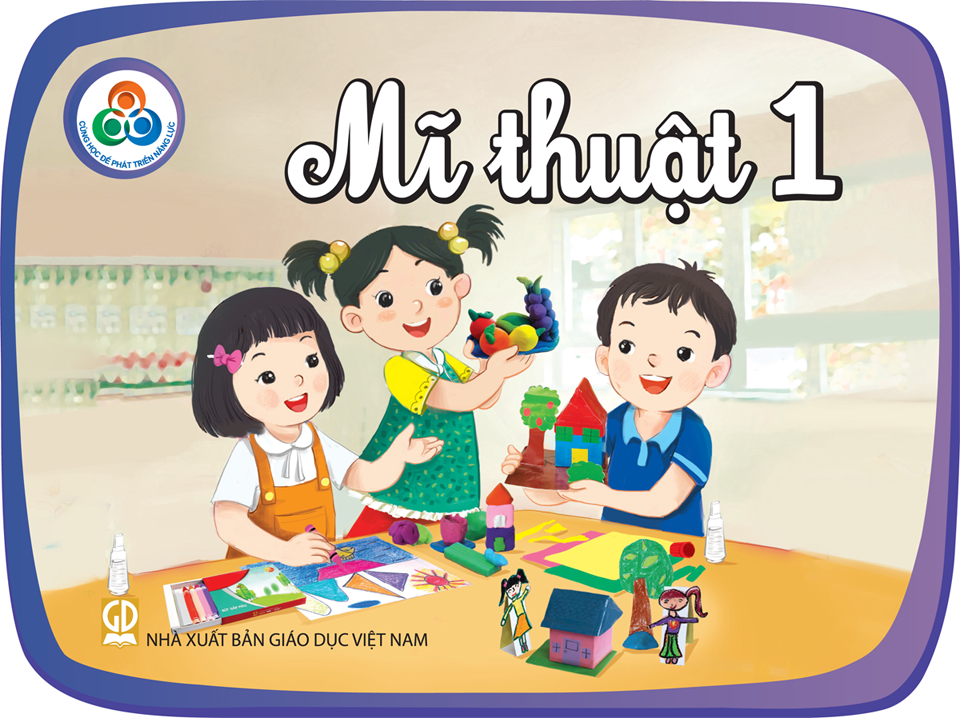 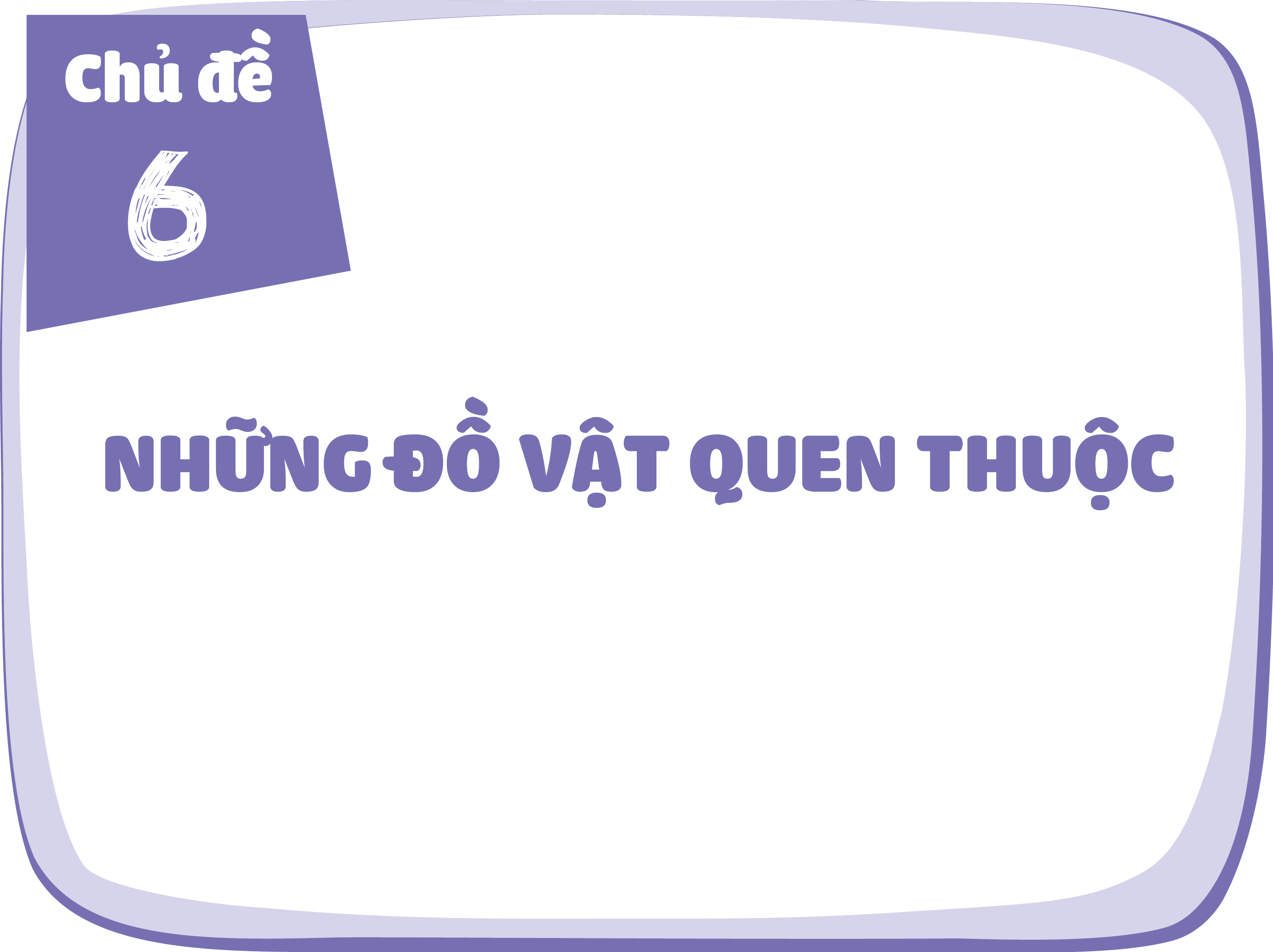 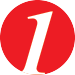 Kể tên những đồ vật thường dùng trong gia đình.
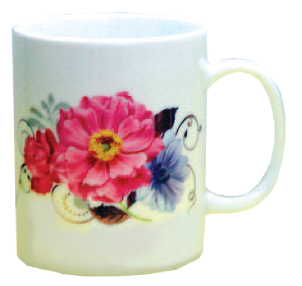 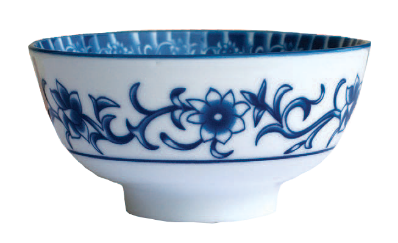 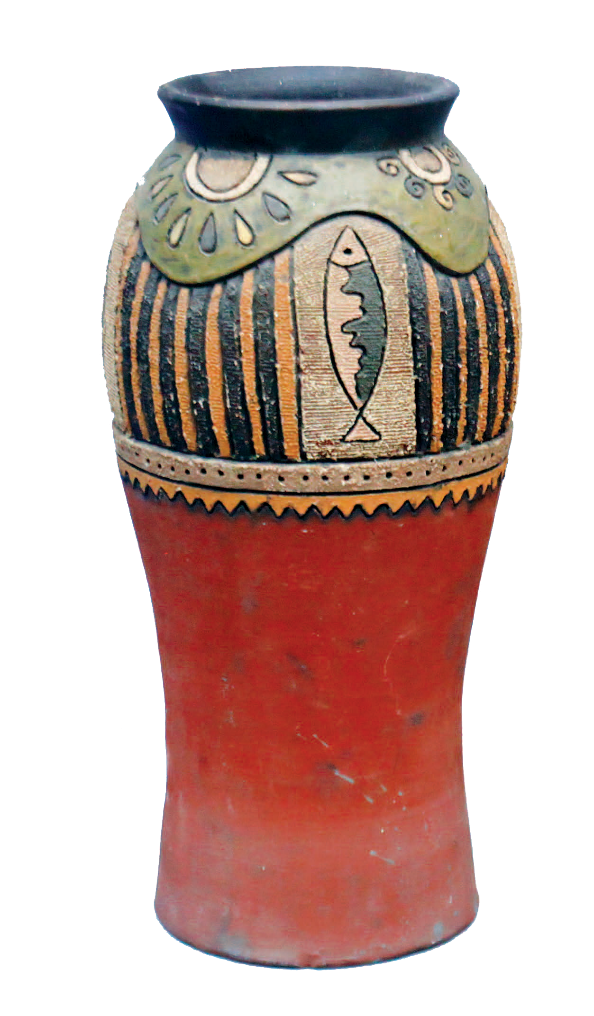 Cái bát
Cái cốc
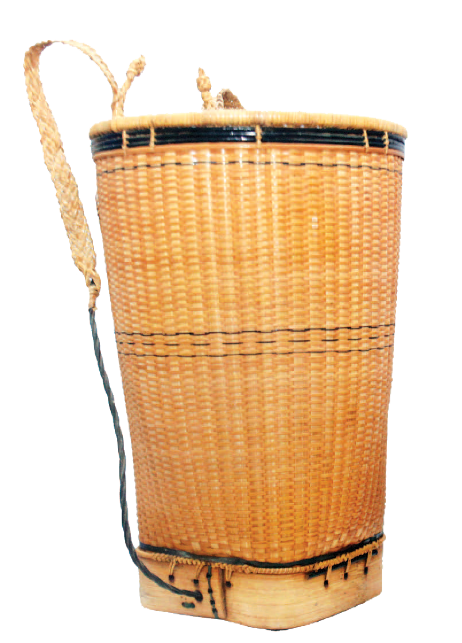 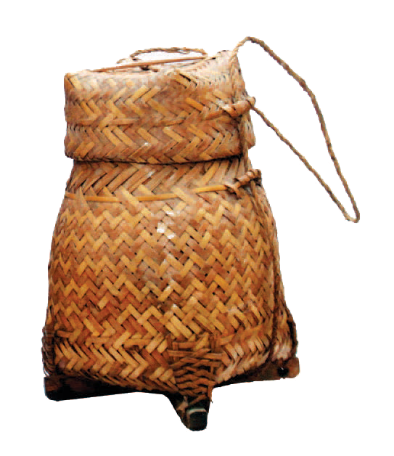 Cái gùi
Cái lọ hoa
Cái giỏ
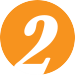 Quan sát hình dáng đồ vật, hình vẽ trang trí trên
bức tranh.
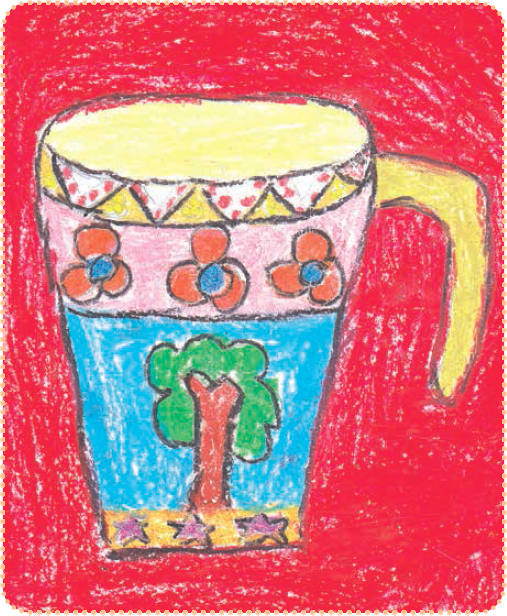 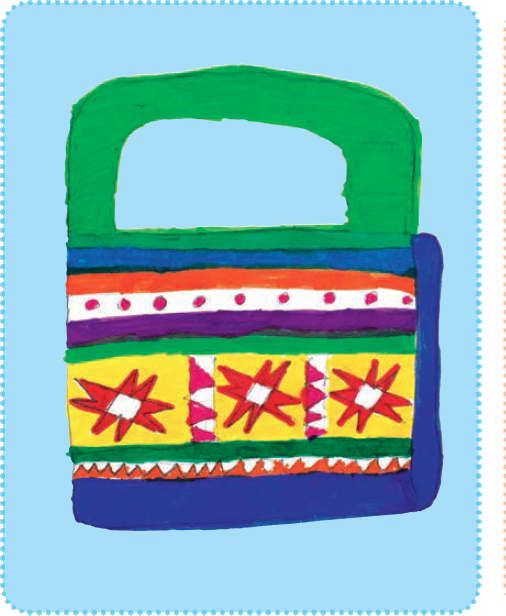 Một số bài vẽ đồ vật có họa tiết trang trí
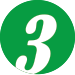 Vẽ đồ vật và trang trí theo ý thích.
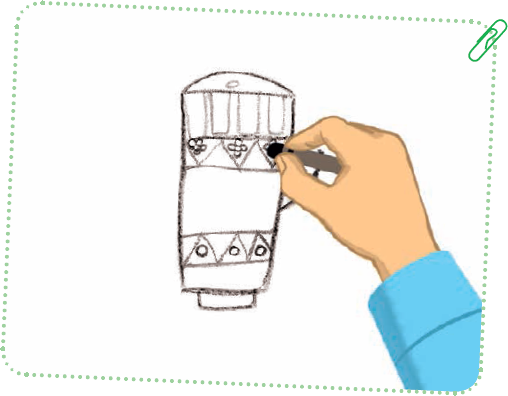 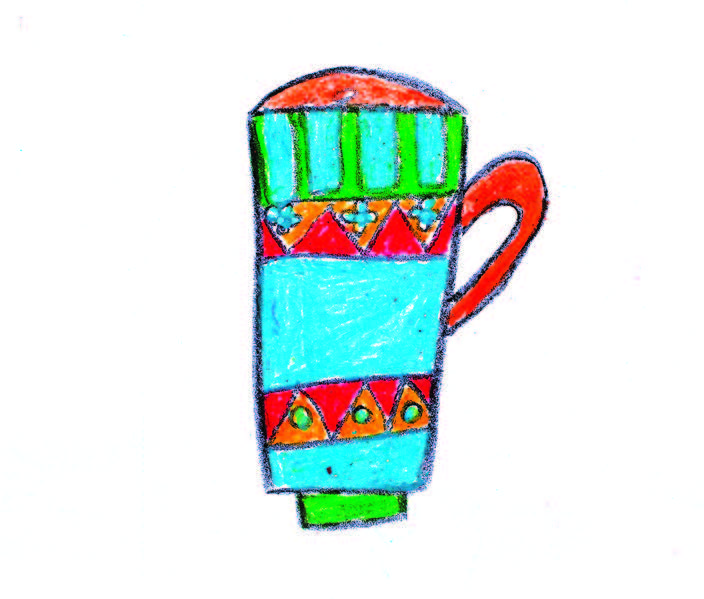 Hình tham khảo
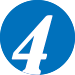 Trả lời câu hỏi:
Em đã vẽ được đồ vật gì?
Hãy tả lại hình và màu của đồ vật đã vẽ.
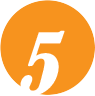 Quan sát, nhận biết hình đồ vật được xé, dán
từ giấy màu.
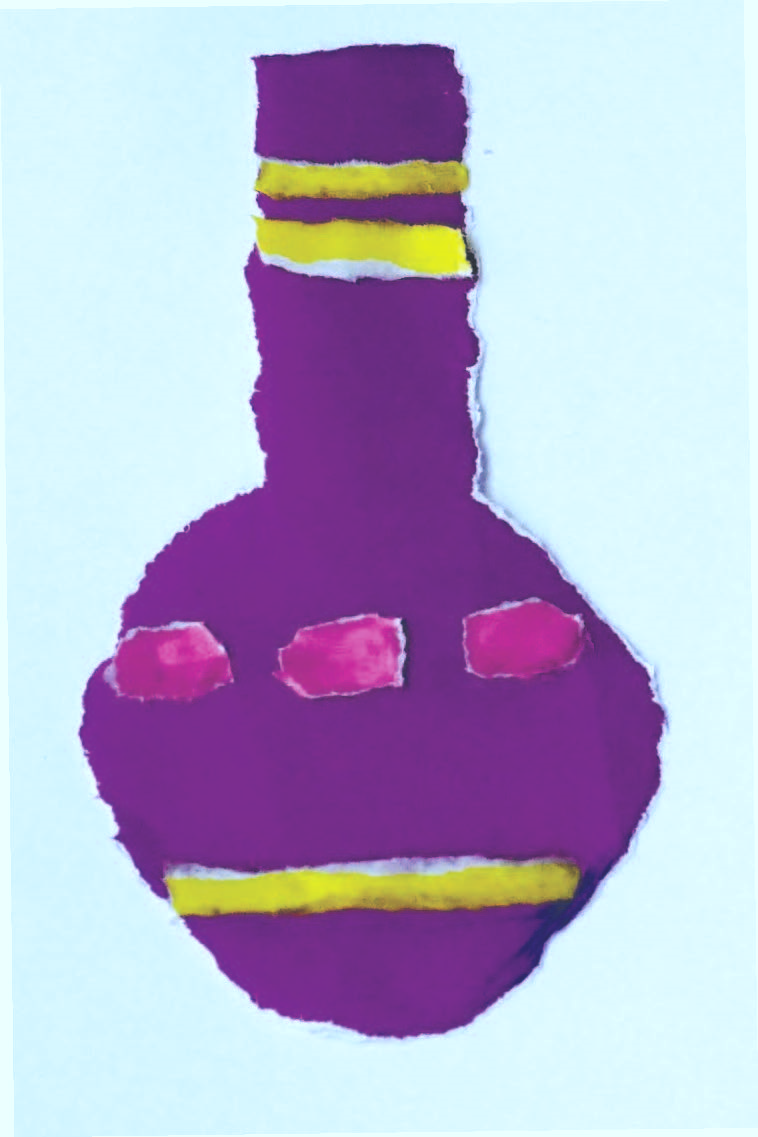 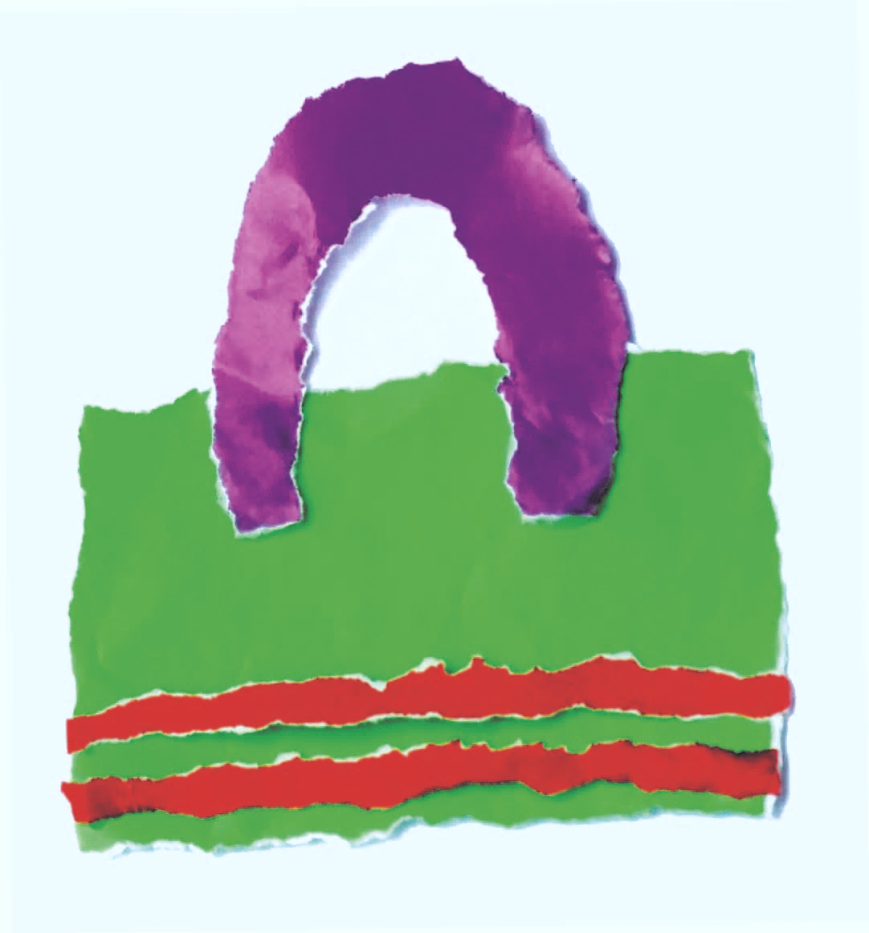 Lọ và túi xách được xé, dán từ giấy màu
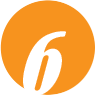 Quan sát, nói với bạn về cách xé, dán hình đồ vật
từ giấy màu.
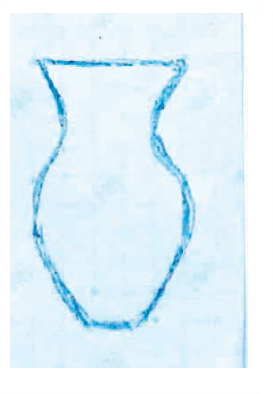 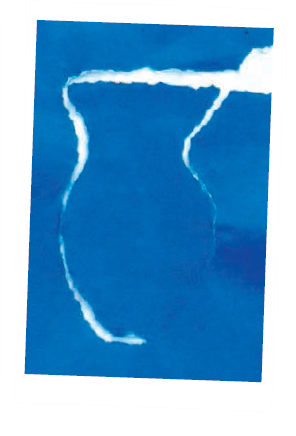 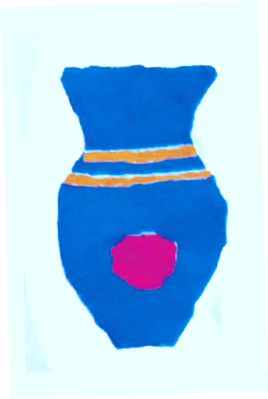 Cách xé, dán lọ hoa bằng giấy màu
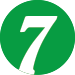 Xé, dán hình đồ vật quen thuộc.
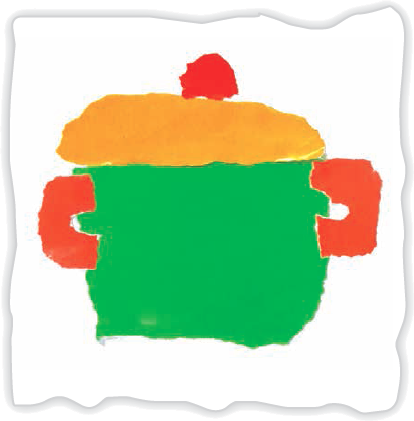 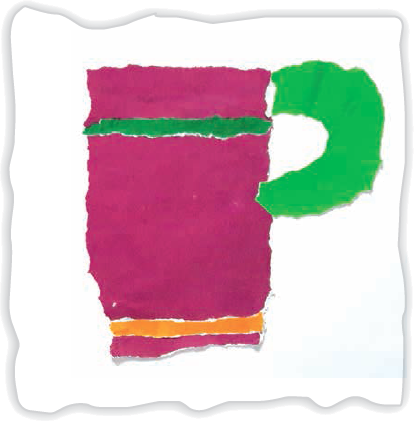 Bình nước,
xé – dán giấy màu, Minh Thảo
Nồi cơm, 
xé – dán giấy màu, Cẩm Tú
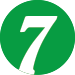 Xé, dán hình đồ vật quen thuộc.
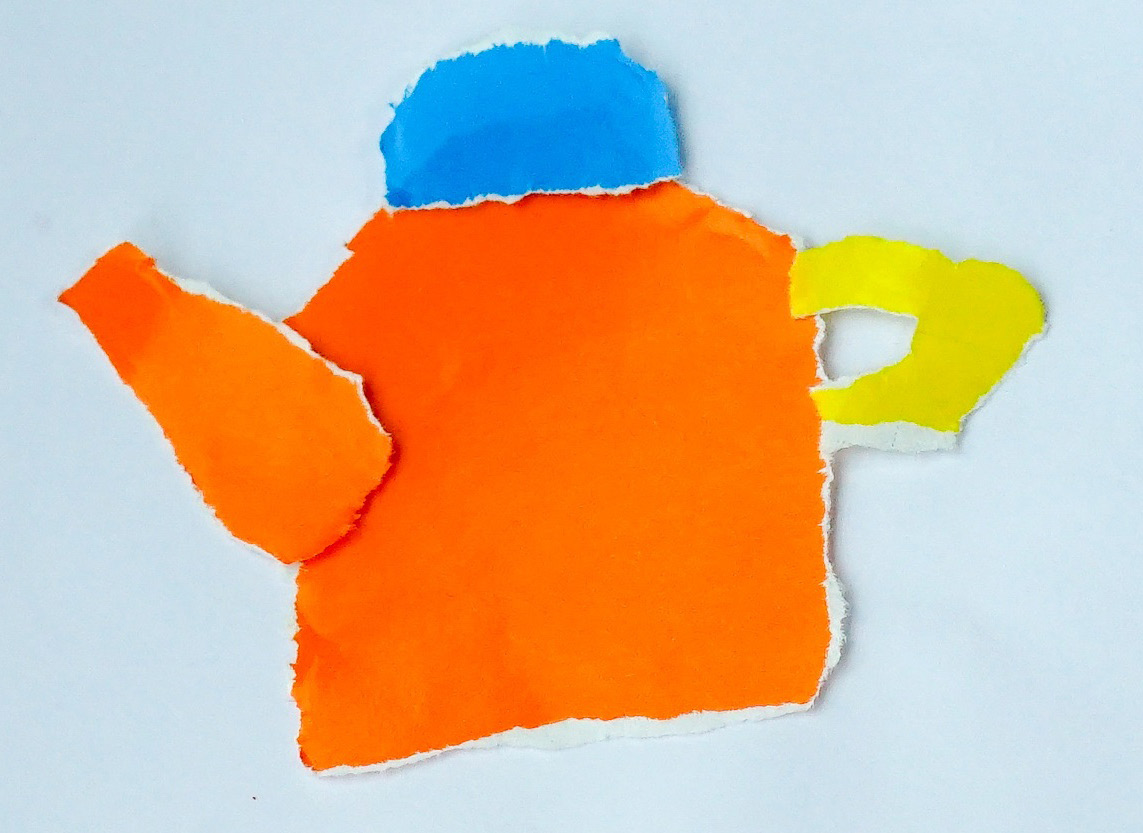 Cái ấm, xé – dán giấy màu, Nguyễn Hải
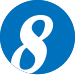 Trả lời câu hỏi:
Em đã xé dán được đồ vật gì?
Đồ vật này có những bộ phận và màu nào?
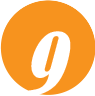 Quan sát, nhận biết một số hình khối của đồ vật
làm từ đất nặn.
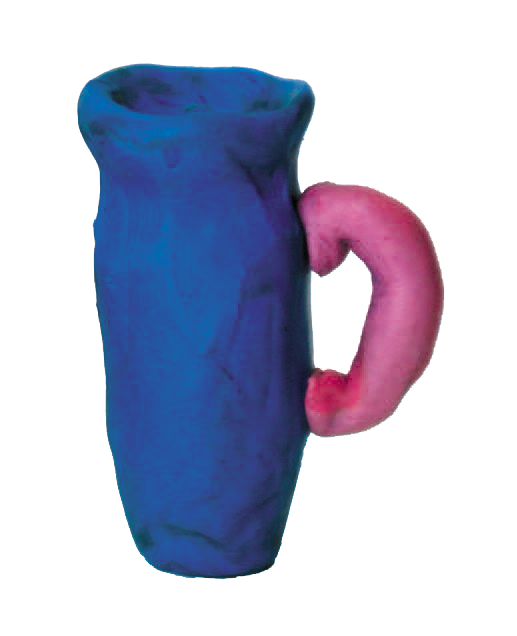 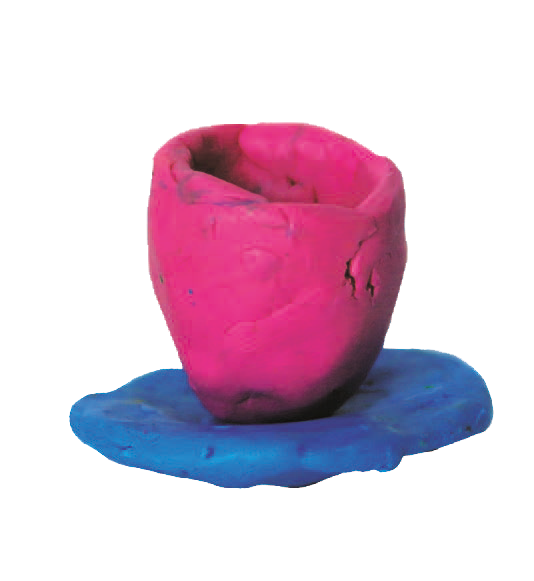 Sản phẩm nặn đồ vật
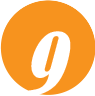 Quan sát, nhận biết một số hình khối của đồ vật làm từ đất nặn.
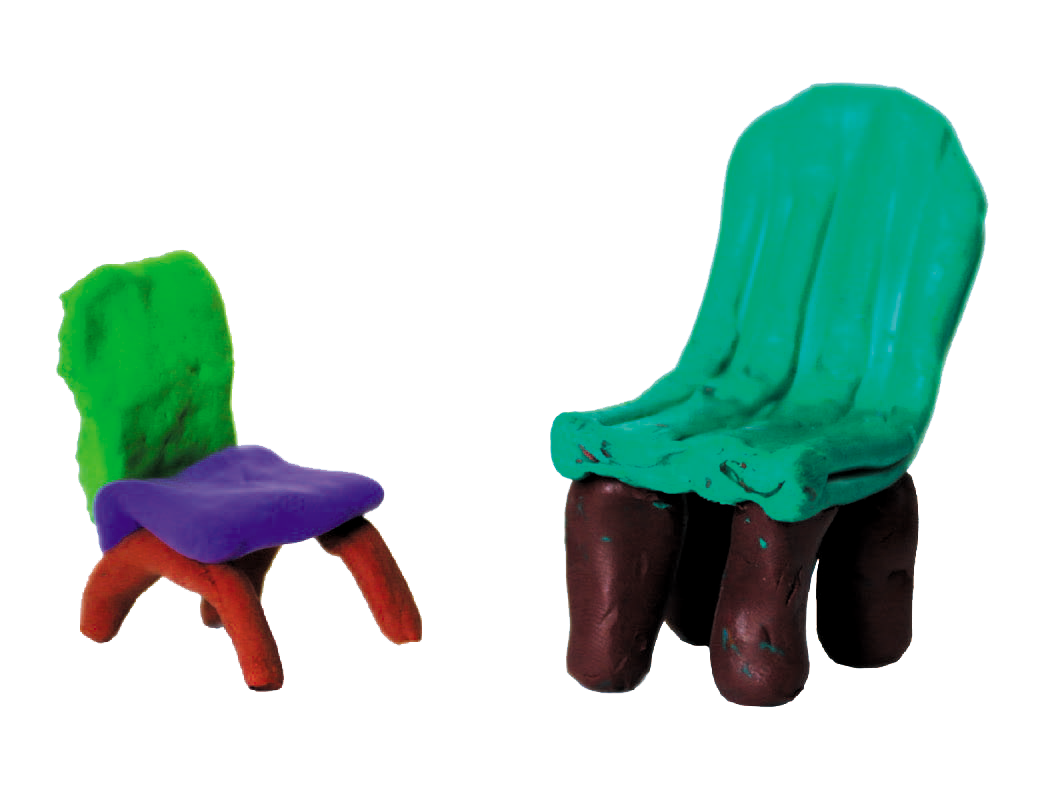 Sản phẩm nặn đồ vật
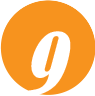 Quan sát, nhận biết một số hình khối của đồ vật làm từ đất nặn.
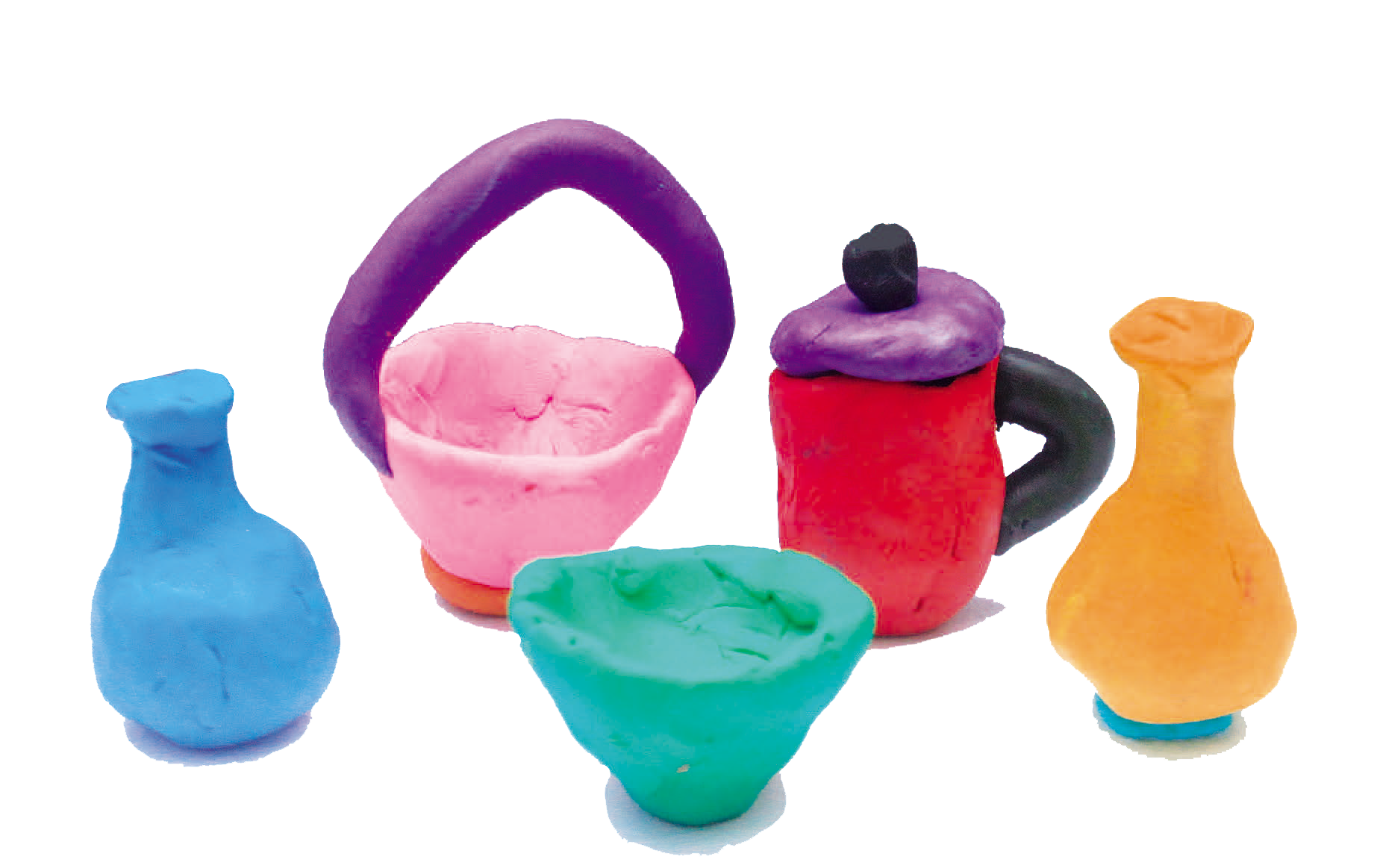 Sản phẩm nặn đồ vật
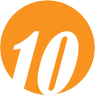 Quan sát, nói với bạn về cách nặn đồ vật và trang trí.
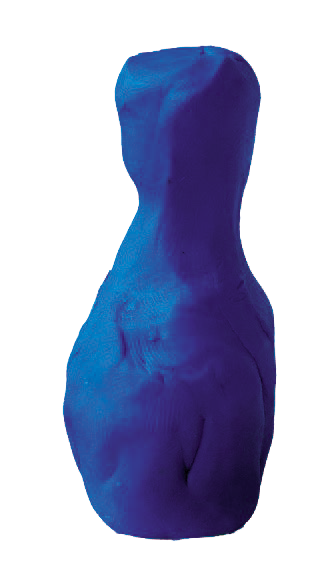 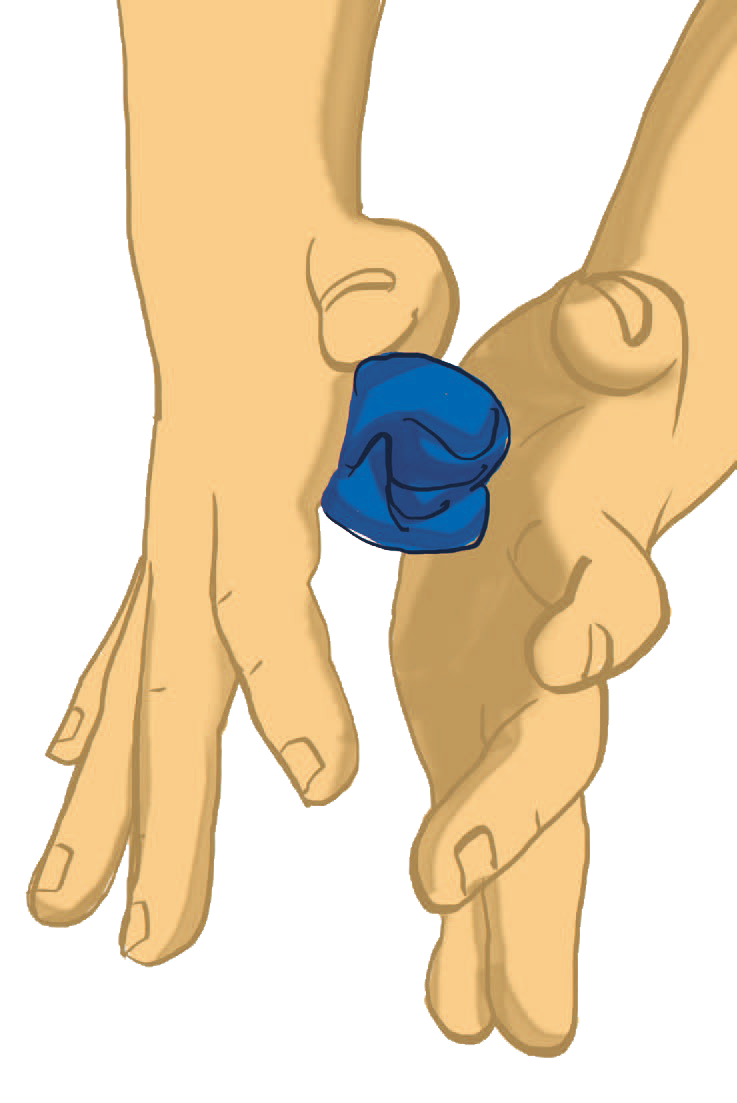 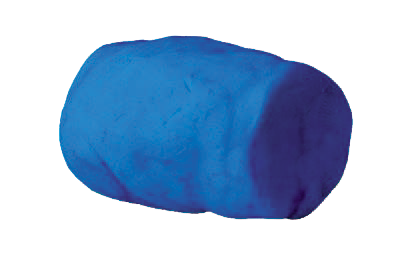 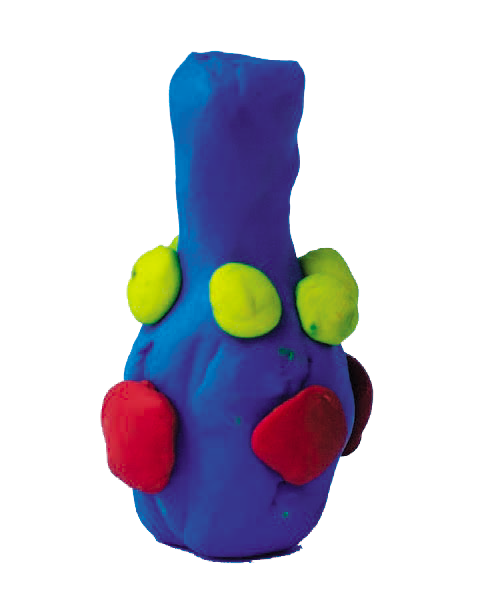 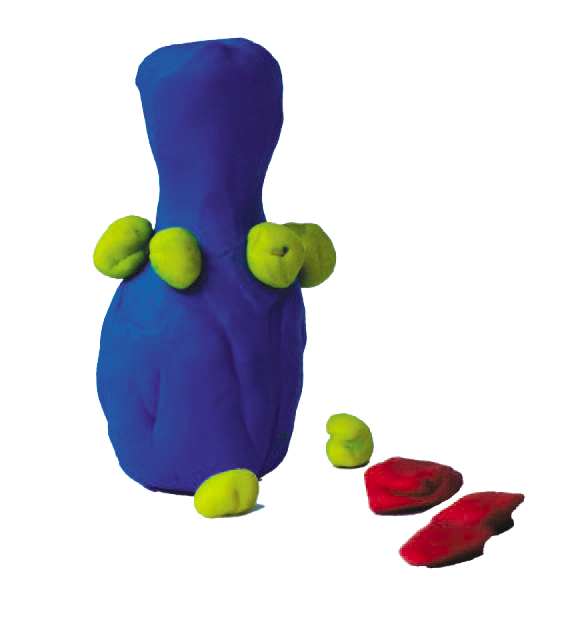 Cách tạo lọ hoa từ đất nặn
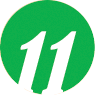 Nặn đồ vật và trang trí theo ý thích.
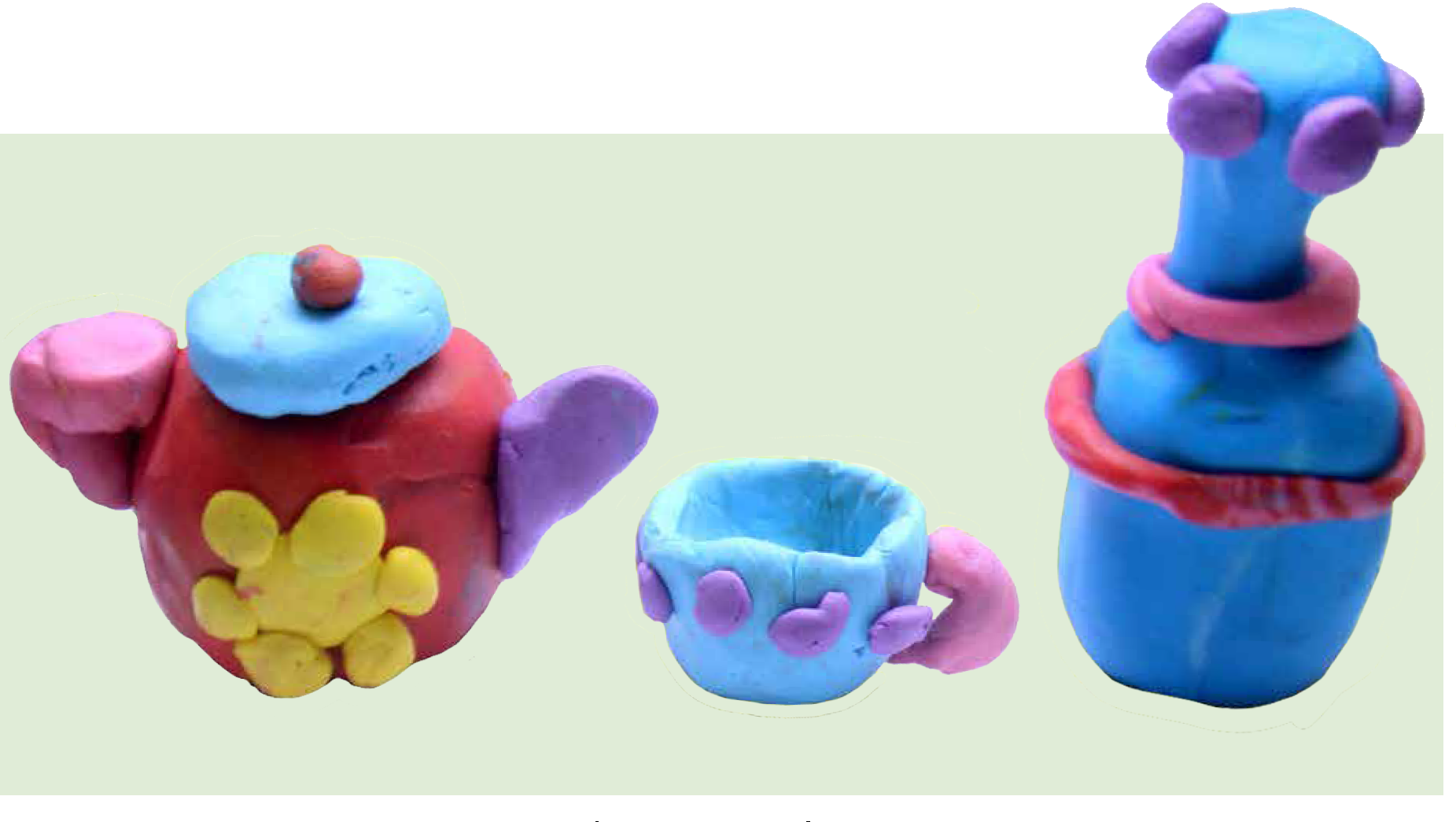 Hình tham khảo
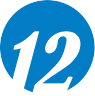 Trả lời câu hỏi:
Em đã nặn được đồ vật gì?
Đồ vật đó được trang trí như thế nào?
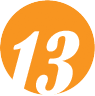 Quan sát, nói với bạn về cách sắp xếp các đồ vật
đất nặn.
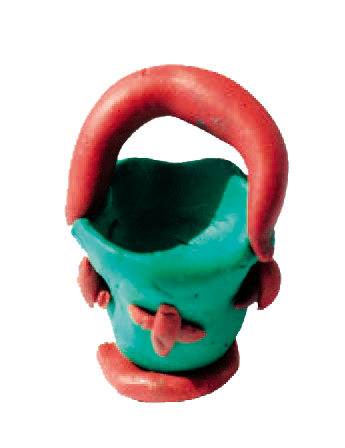 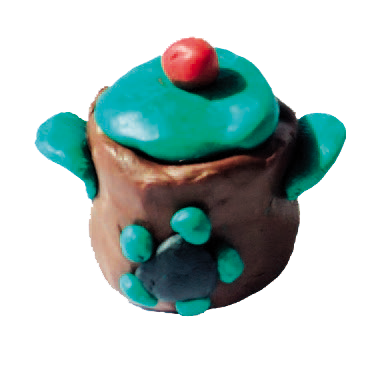 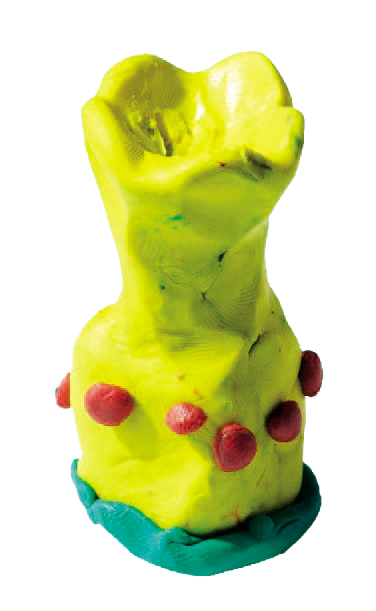 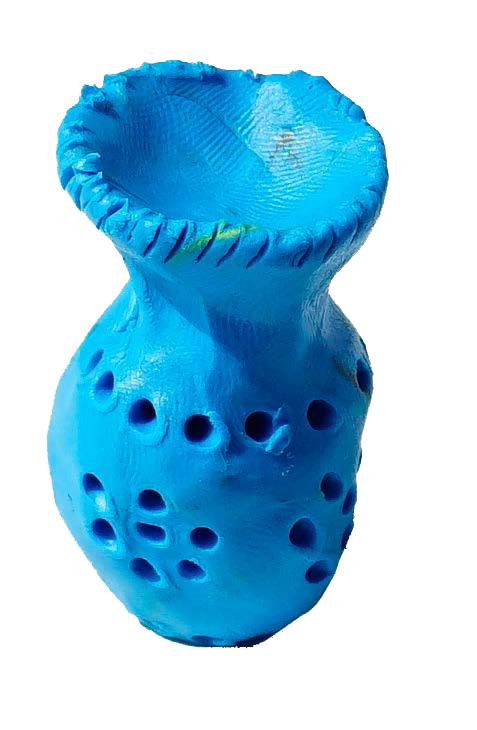 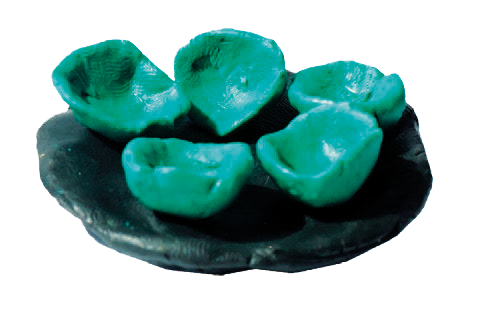 Sản phẩm nặn đơn lẻ
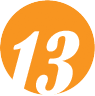 Quan sát, nói với bạn về cách sắp xếp các đồ vật đất nặn.
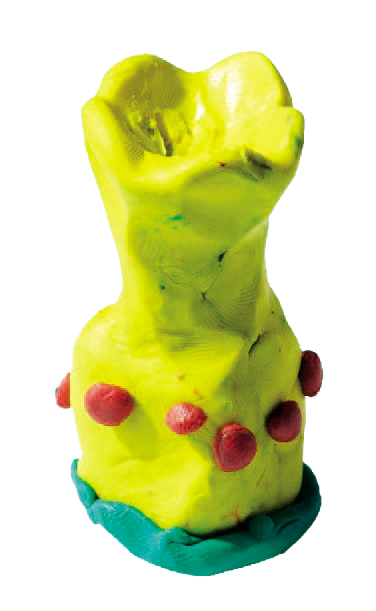 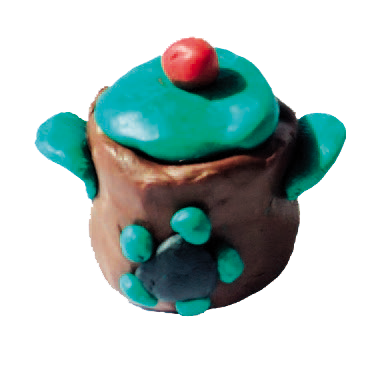 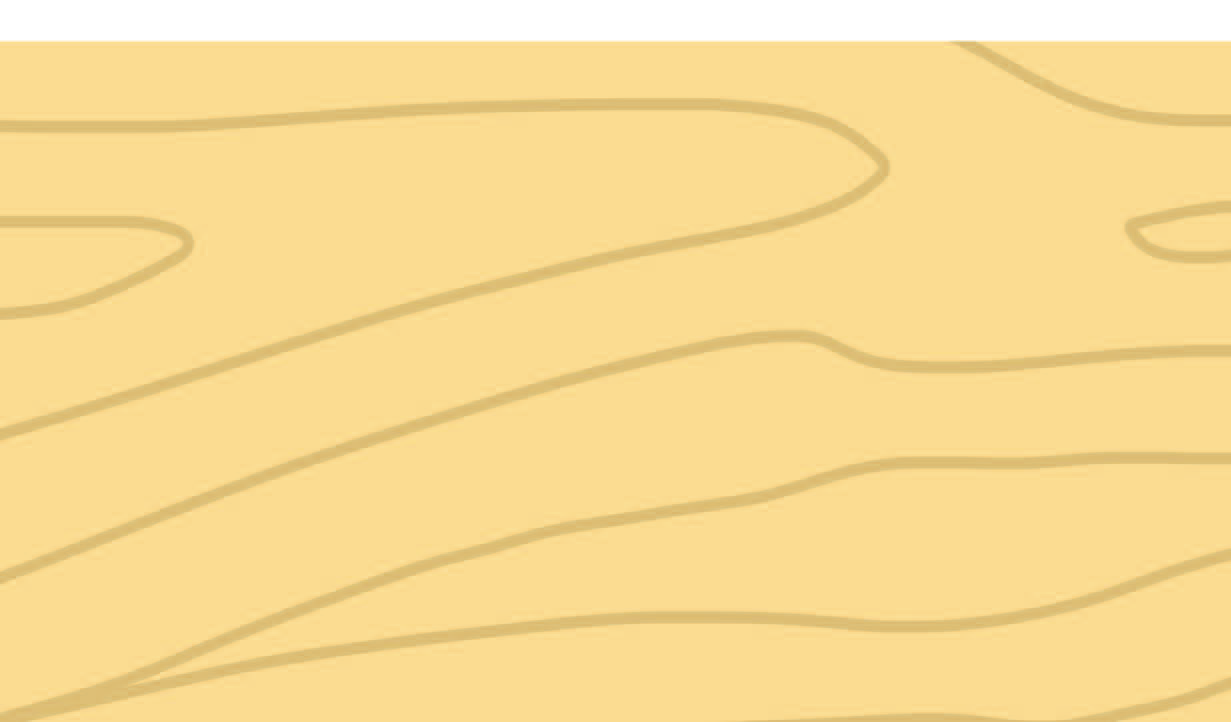 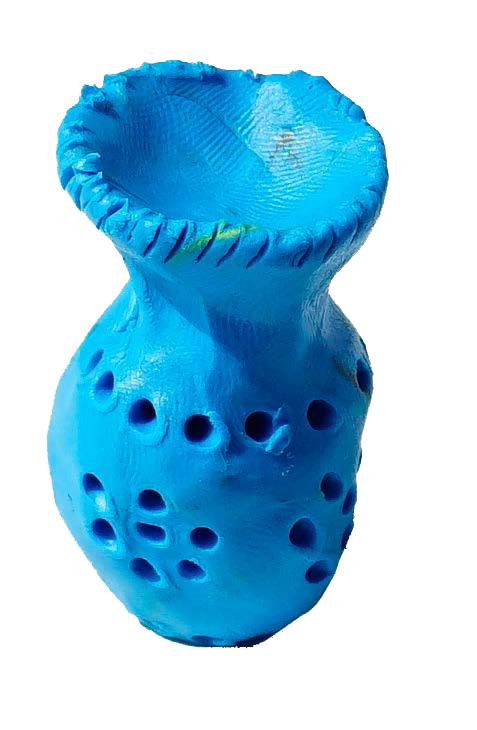 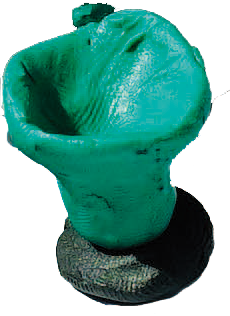 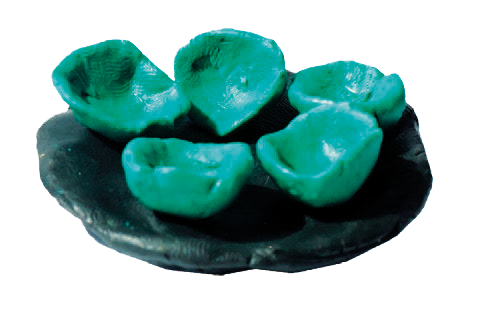 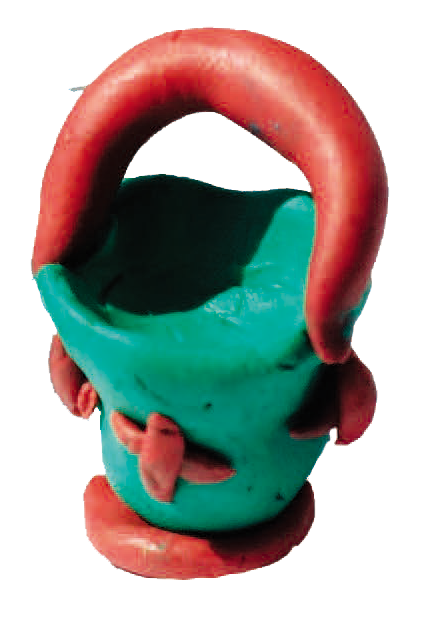 Sắp xếp sản phẩm nặn đơn lẻ thành nhóm sản phẩm
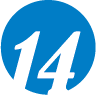 Quan sát, nói với bạn về cách sắp xếp các đồ vật đất nặn.
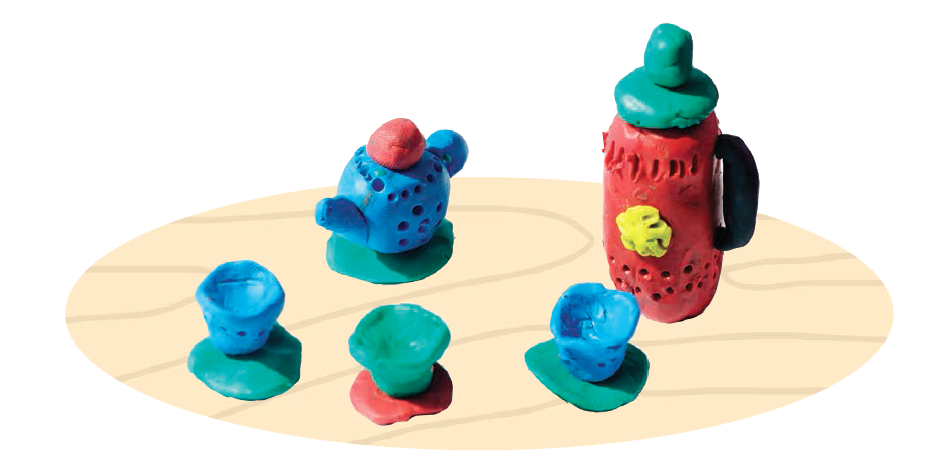 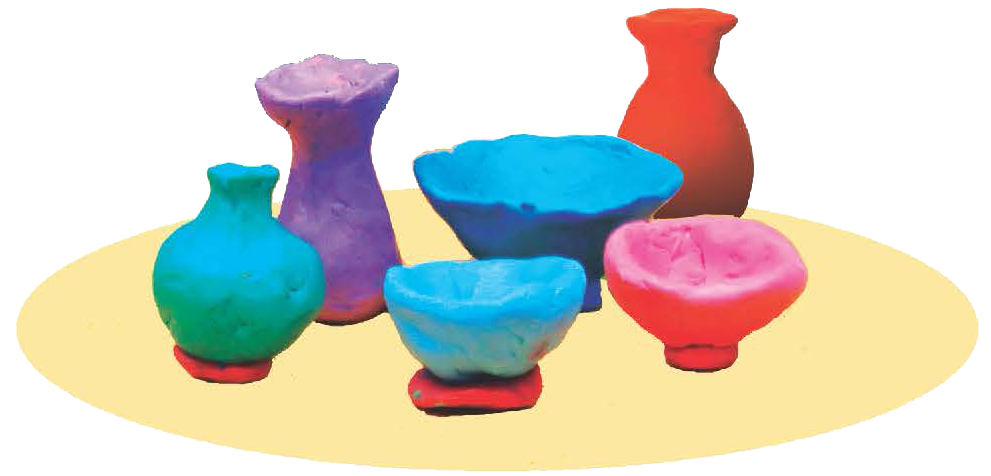 Hình tham khảo sản phẩm nặn của học sinh
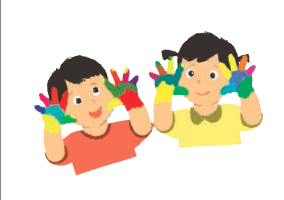 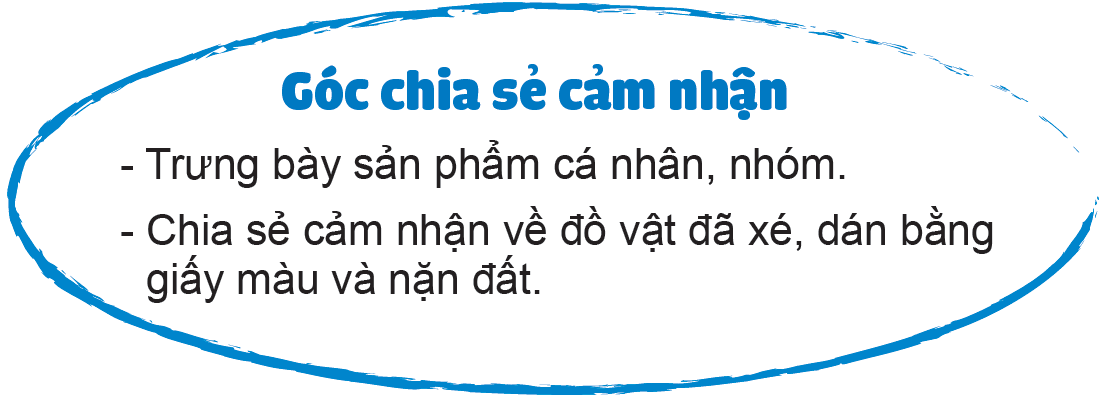 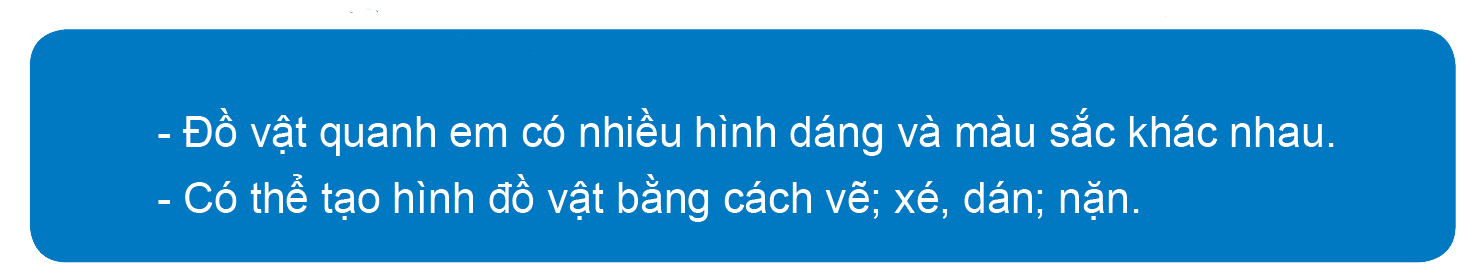 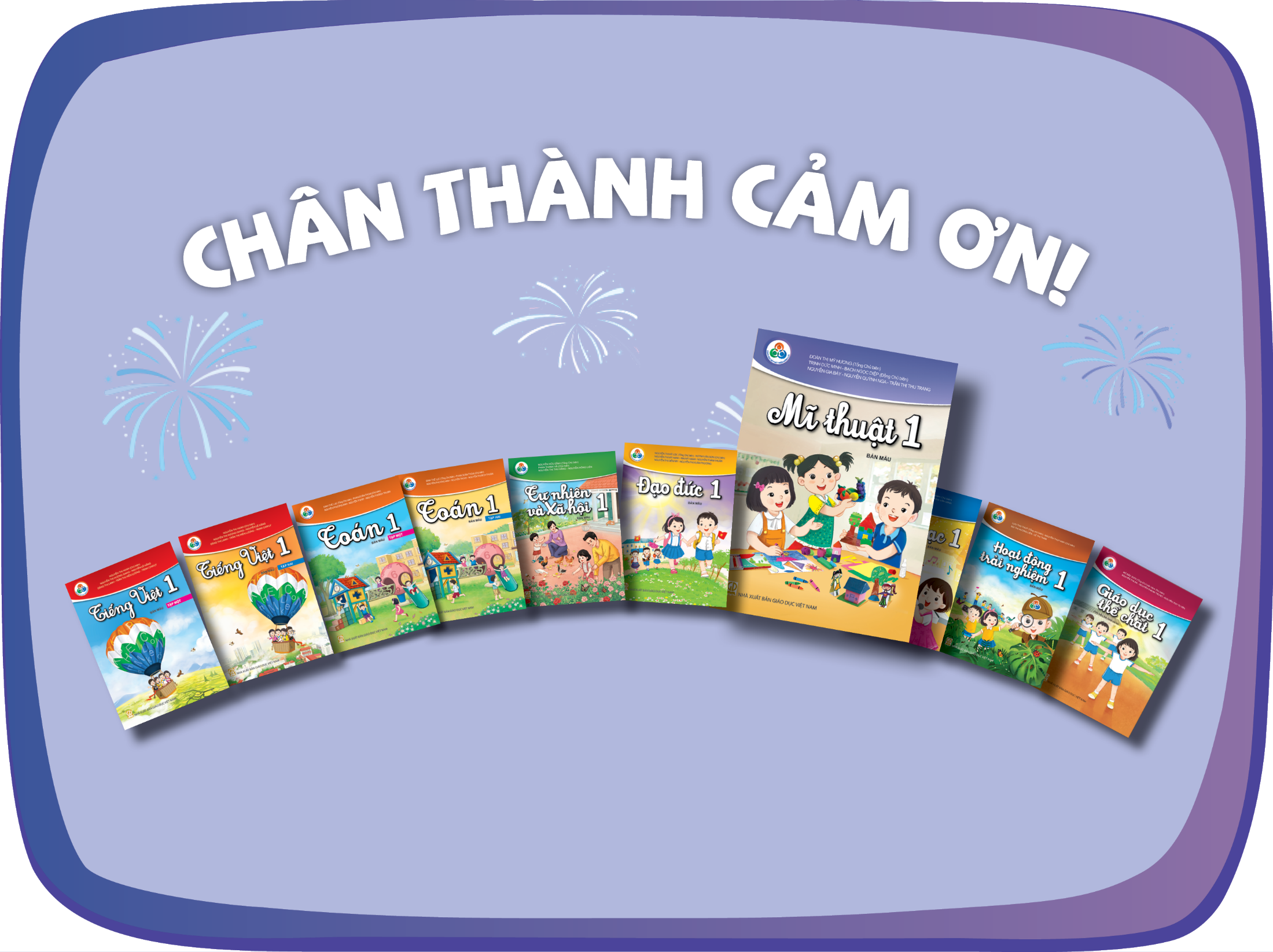